Søvn 3.trinn: Søvn som lagringsknapp
Inngangsmusikk
[Speaker Notes: Sett på inngangsmusikk:
For Indre Østfold kommune: Can't Stop The Feeling.mp4 
For eksterne kommuner: Trolls: Can't Stop The Feeling | GoNoodle - YouTube
 
Vi rydder klasserom
Vi samles i ringen]
Vi synger Klatremus`voggevise
So, ro, LillemannNå er dagen overAlle mus i alle landLigger nå og soverSo og ro og tipp på tåSov min vesle podeReven sover også nåMed halen under hodet
[Speaker Notes: Vi synger Klatremus`voggevise

So, ro, LillemannNå er dagen overAlle mus i alle landLigger nå og soverSo og ro og tipp på tåSov min vesle podeReven sover også nåMed halen under hodet]
I dag skal vi snakke om hva som skjer når vi sover
[Speaker Notes: (Fortellingen starter når du går til neste side).
Varighet: 4.00 min]
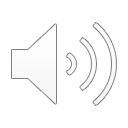 [Speaker Notes: Husker du vi lærte at kroppen vasker seg selv på innsiden mens vi sover?]
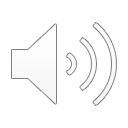 [Speaker Notes: Vi har også lært at det blå lyset fra skjermene vekker hjernen.]
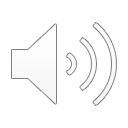 [Speaker Notes: Kanskje syns du at det er kjedelig å sove. 
Det skjer jo ingenting spennende når du sover, vel!]
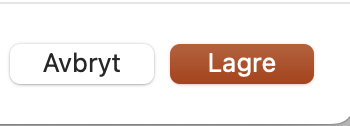 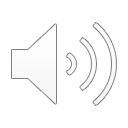 [Speaker Notes: Joda, hjernen jobber masse om natten.
 Om du ikke sover, vil du glemme det du lærer. Det blir borte.
Å sove er som å trykke på lagringsknappen.]
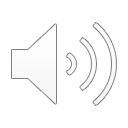 [Speaker Notes: Tenk deg at hjernen har et venterom som tar imot alt du lærer.
Dette venterommet ligner på en sjøhest og er ikke særlig stort.
Det blir fort fullt der.
Det er ikke plass til så mye i denne lille sjøhesten.
Hva skjer når det blir helt fullt?
Da begynner vi å glemme.]
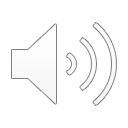 [Speaker Notes: Men hjernen er jo kjempestor!
Det er plass til mye her!
Hjernen er som et bibliotek, med mange avdelinger. 
En avdeling for nye ord. En avdeling for nye bevegelser. En avdeling for tall og matematikk.
Hva kan vi gjøre for å flytte det nye vi lærer fra sjøhest-venterommet til det store biblioteket i hjernen?]
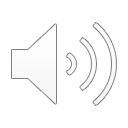 [Speaker Notes: Vi kan sove!
Det er søvnen som flytter det vi vil huske
fra «sjøhest – venterommet» til «det store biblioteket»
Å sove er å sette i gang store flyttebølger.
Minnene blir flyttet til et trygt og sikkert sted i hjernens bibliotek.
Det vi lærer blir sortert og lagret.]
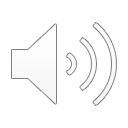 [Speaker Notes: Hver eneste dag lærer vi litt mer og øver oss på alt mulig.
Det hjelper å øve, sier de voksne.
Det er bare nesten sant. 
Det er øvelse + søvn som gjør at vi lærer.]
Hva er det du lærer 
og øver på i løpet av
en dag?
[Speaker Notes: Hva er det du lærer og øver på i løpet av en dag? 

La elevene komme med innspill, lærer kommer med innspill ved behov: 
For eksempel: 
lese, regne, løpe, sykle, danse, snakke og leke]
Hva gjør søvnen med det du har lært?
[Speaker Notes: Hva gjør søvnen med det du har lært? 

La elevene komme med innspill, lærer kommer med innspill ved behov: 
For eksempel: 
Søvnen tar alt du har lært og flytter informasjonen og minnene til et trygt og sikkert «bibliotek» i hjernen så vi kan huske det vi har lært.]
Hva hjelper deg til å sovne om kvelden?
[Speaker Notes: Hva hjelper deg til å sovne om kvelden? 

La elevene komme med innspill, lærer kommer med innspill ved behov: 
For eksempel: 
rolige aktiviteter, rolig musikk, lese bok og bli lest for, dempet belysning, kaldt på rommet, lydbok]
Vi synger og leker «Bjørnen sover»
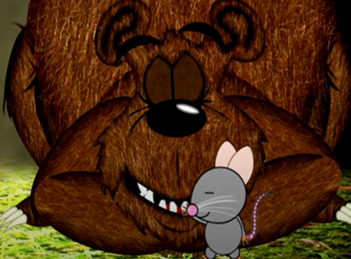 [Speaker Notes: Bjørnen sover 
Et barn er bjørnen og ligger og sover på gulvet. De andre barna skal synge sangen og så vekke bjørnen etter «… aldri være trygg.». Ved å dytte forsiktig borti bjørnen på gulvet.  
Bjørnen våkner og løper etter barna for å fange dem. Det første barnet bjørnen fanger blir bjørn i neste runde. Vi holder på noen runder slik at 4-6 ulike barn er bjørner. Det kan også være to bjørner samtidig. I store klasser kan man dele opp i to grupper. Det bør ikke være mer enn 12-14 barn i hver gruppe. 
 
Teksten på sangen: 
Bjørnen sover,  
bjørnen sover, 
i sitt lune hi. 
Den er ikke farlig,  
bare man går varlig. 
Men man kan jo, men man kan jo, 
Aldri være trygg!]
Vi oppsummer sammen i ringen
Hva likte du i dag? 
Hva lærte du? 
Hvorfor er dette viktig å snakke om?
Hva kan vi øve på?
[Speaker Notes: VVi setter oss i ringen og oppsummerer sammen.
Prosess: Send et stort kosedyr rundt i ringen. Alle får ordet etter tur. Vi sier en ting hver. Det er helt fint å si det samme som andre, eller noe annet. Vi tar et spørsmål av gangen. 
Vi bytter spørsmål underveis, f. eks når 5-6 elever har svart.
Hva likte du i dag? 
Hva lærte du? 
Hvorfor er dette viktig å snakke om?
Hva kan vi øve på?



Foto: Bildet er tatt av Bildet er tatt av Alexas_Fotos fra Pixabay]
Dele ut søvnskriv til foresatte som ranselpost
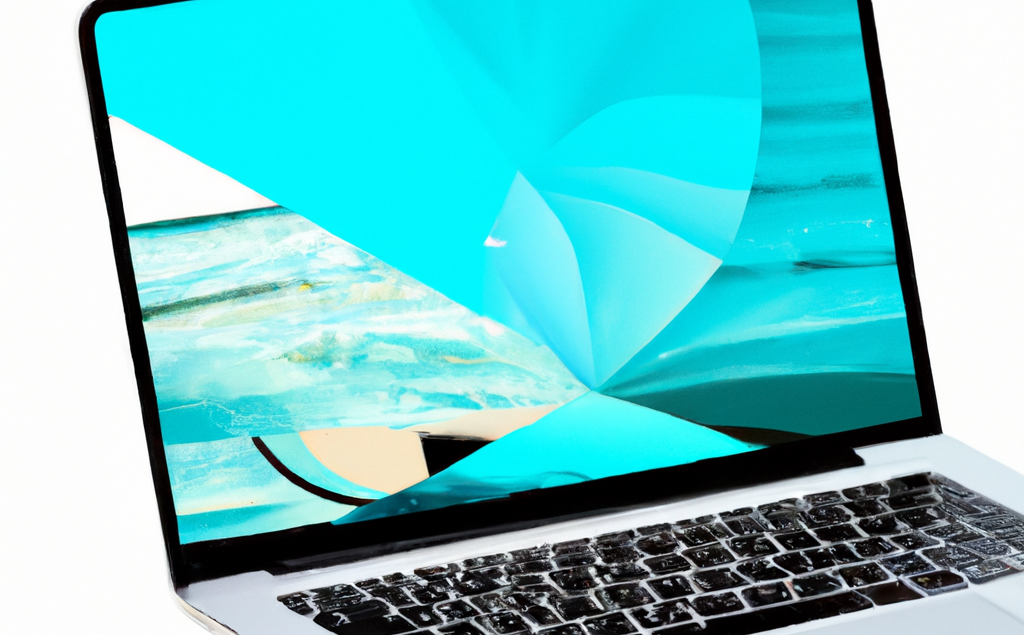 Tegningene er laget av en datamaskin som bruker kunstig intelligens.

Takk til DALL-E for fine tegninger.